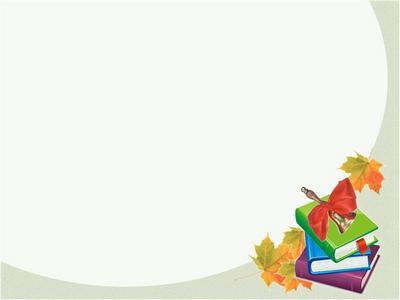 Проект 
« МИР   ЛОГИКИ»
АВТОРЫ ПРОЕКТА:
                                   Наливайко Л. А.                                       Степаненко М. Е.                                        Васильева И. С.
Девиз проекта 

        «Хорошо развитое 
         логическое мышление 
       в жизни всегда найдёт    
   применение».
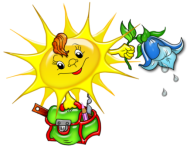 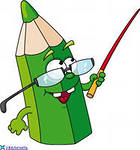 Цель проекта:


создание условий
 для развития  логического мышления  учащихся.
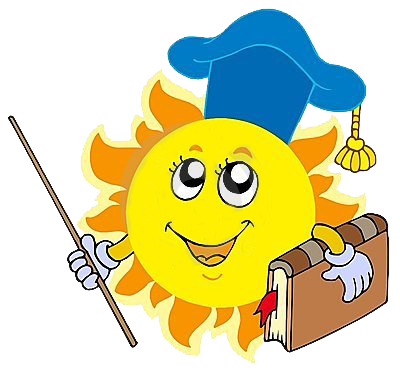 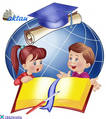 Планируемые результаты: 

возрастание интереса к занятиям математикой и русским языком;
 повышение уровня логического и 
       математического мышления с опорой на различные способы решения предлагаемых заданий;
приобретение чувства уверенности в своих силах, повышение самооценки;
 развитие стремления к самовыражению 
       в активной, интересной, содержательной 
       деятельности.
 формирование умения работать с компьютером;
развитие коммуникативных способностей.
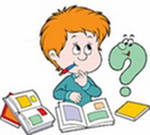 Прочитай пословицу
Лесенка.
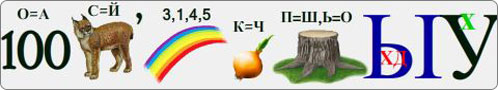 Пройдите по лесенке и впишите в клеточки слова, обозначающие предметы:
Щ __ Щ __ __Щ __ __ __Щ __ __ __ __                        Щ __ __ __ __ __
Нужно  подумать…
   1.  Замени одним словом:         
       Часть растения под землей.        Рабочий, который делает металлические 
        изделия.         Первый месяц года.         Широкая аллея в середине улицы.         Часть лестницы, на которую ставят ногу.         Площадка со ступеньками перед входом    
        в дом.          Хвойное дерево с короткими иглами.
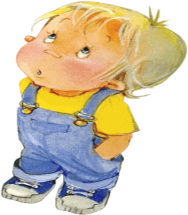 Заполни ступеньки лесенки.
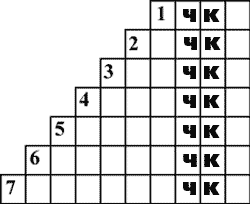 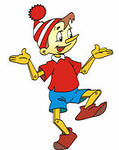 Маленький   кроссворд.
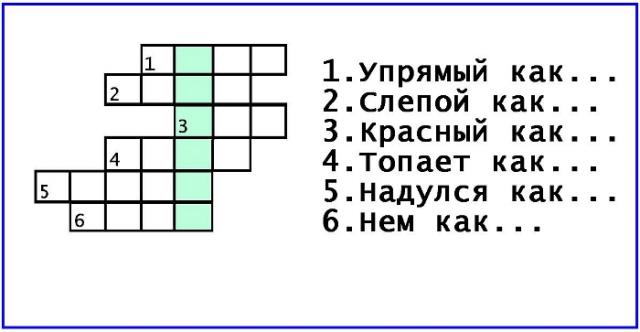 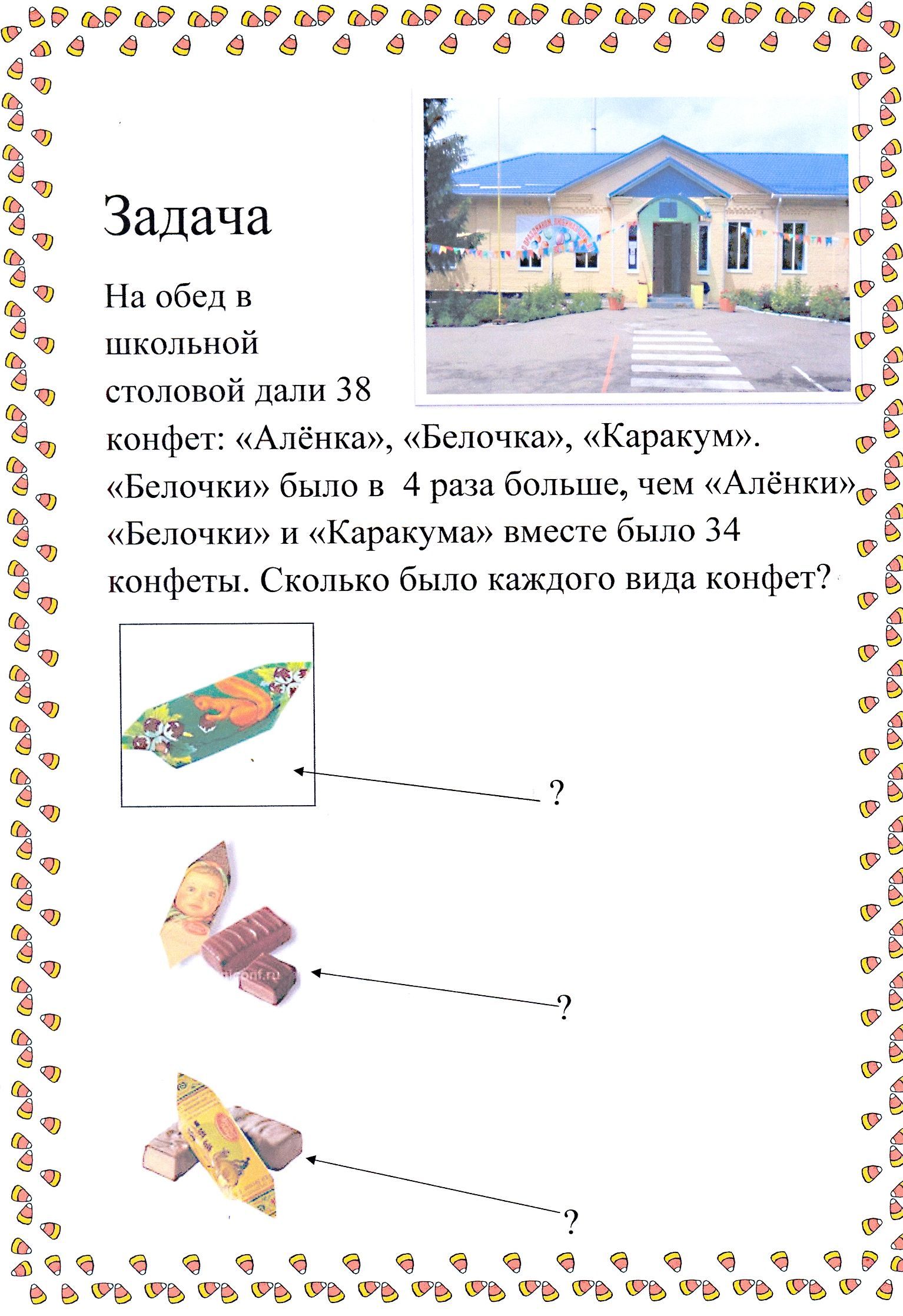 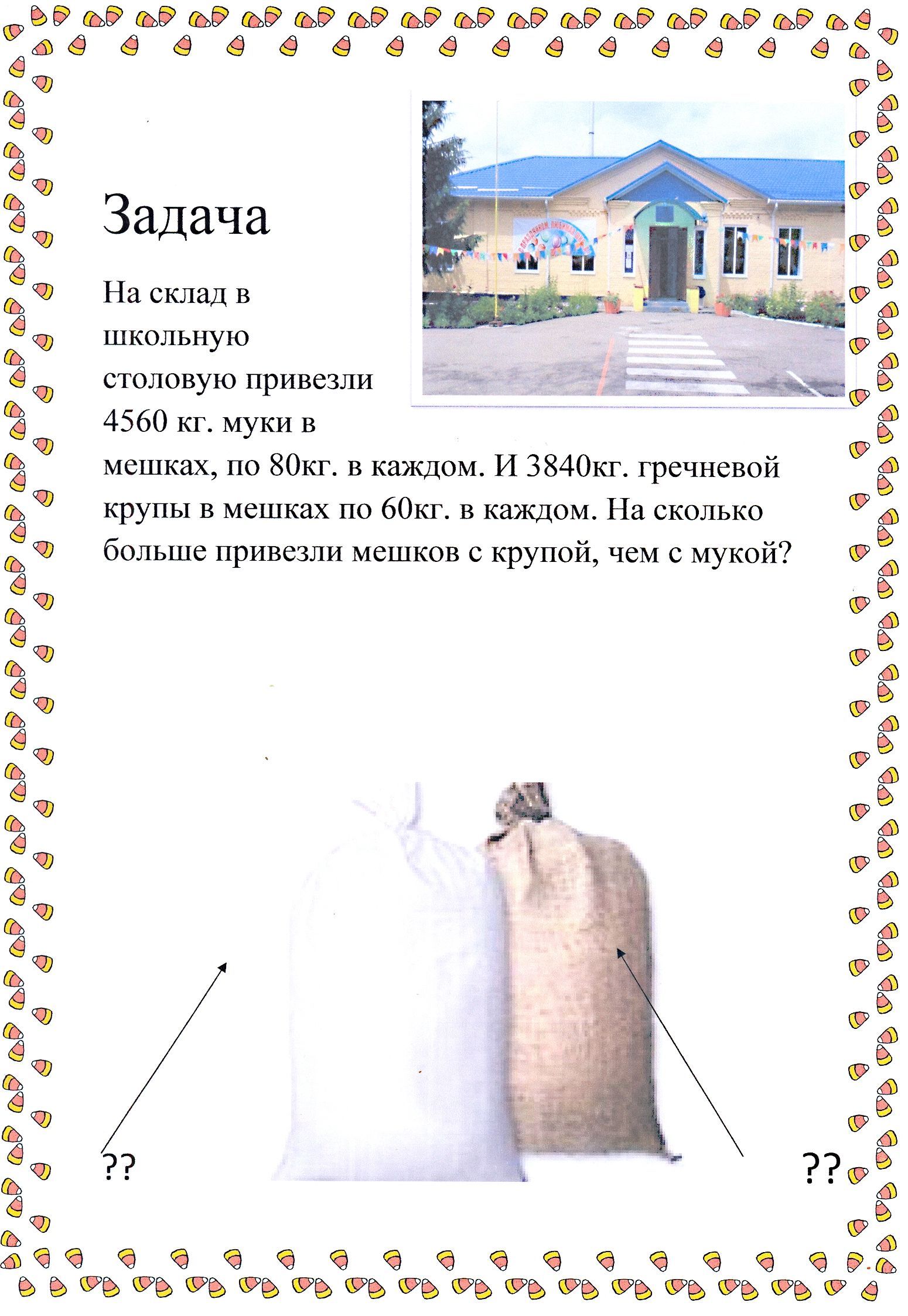 2.Цифры от 1 до 11 расположи так, чтобы сумма трёх любых чисел в квадратиках, соединённых одной прямой линией, равнялась  18.
6
14.Вставь нужную фигуру из 6 пронумерованных.
1                  2
3                    4
?
5                  6
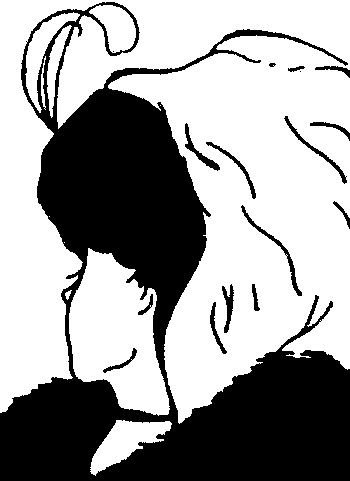 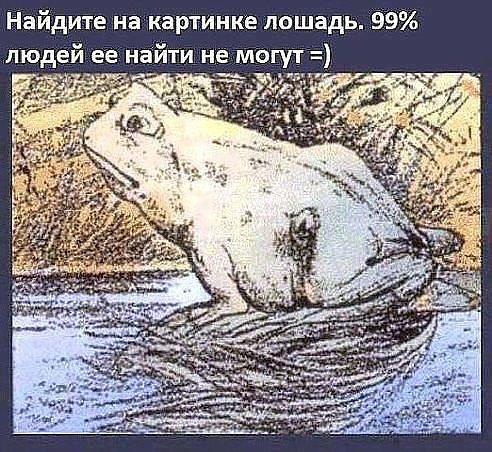 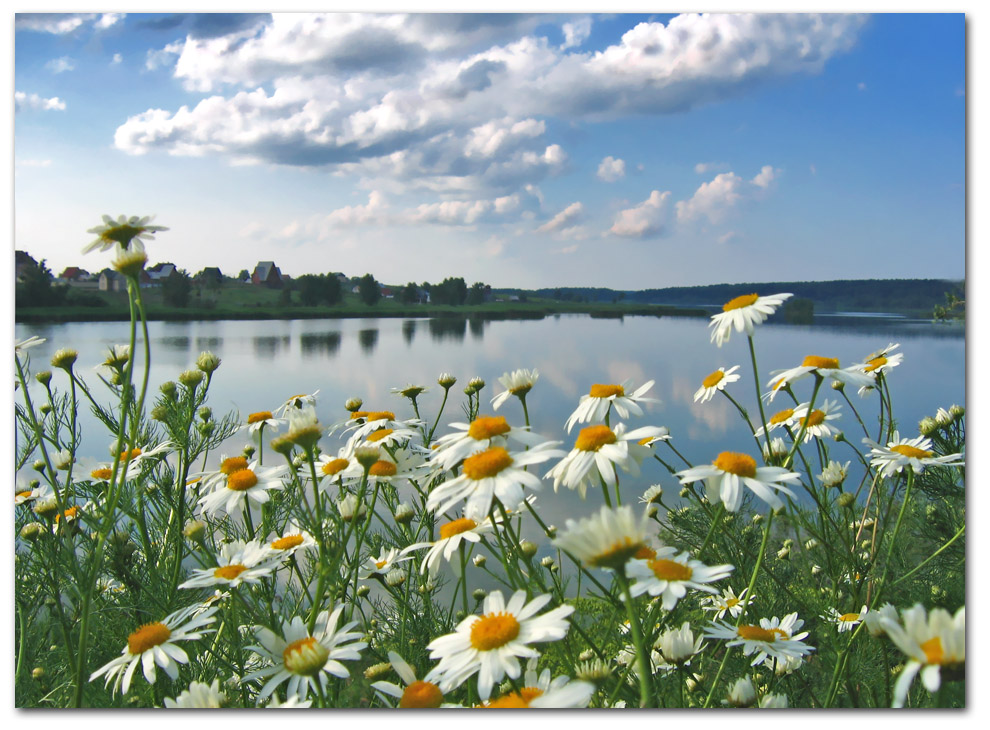 Спасибо за внимание!